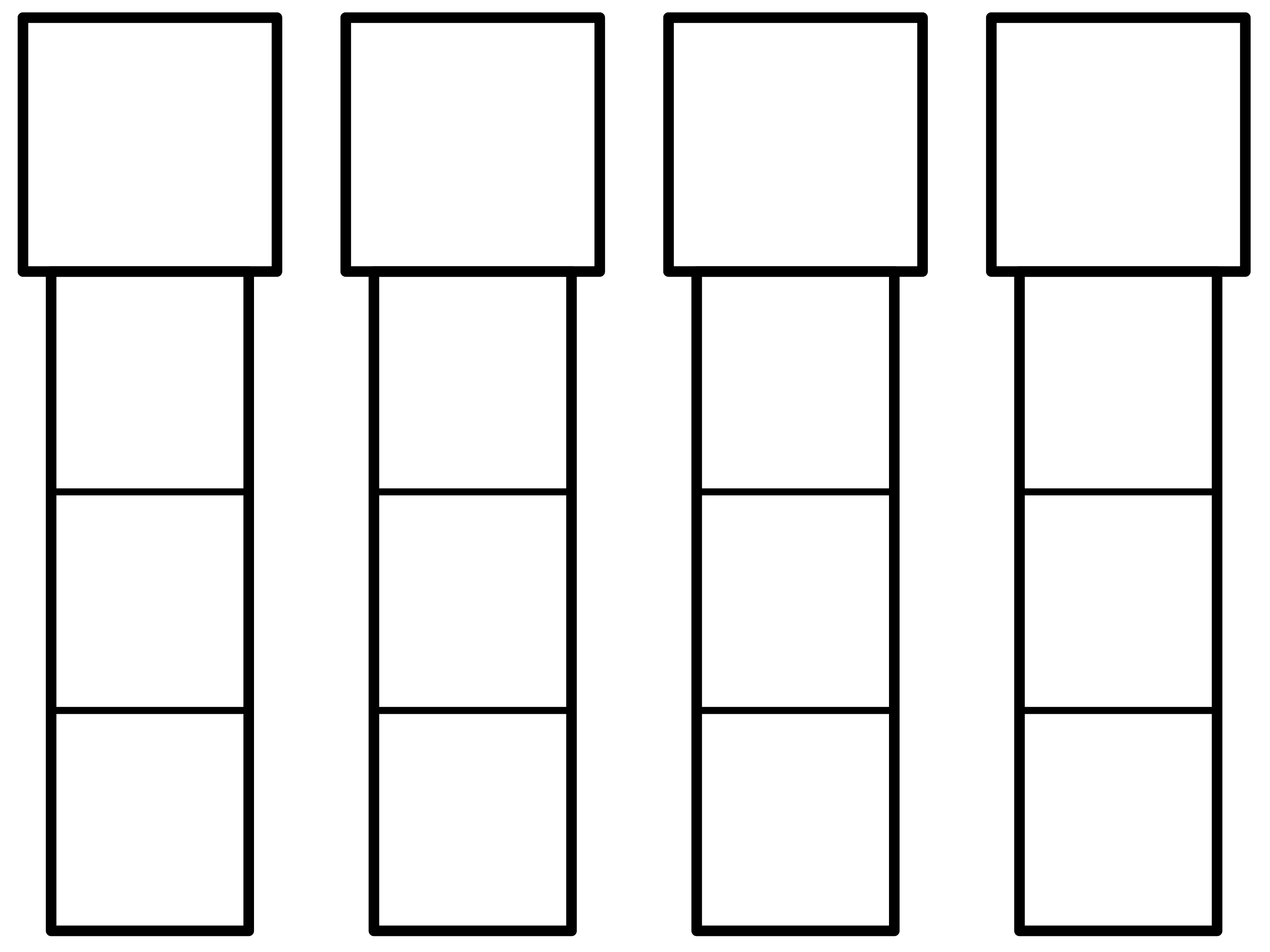 ADAM
SACHA
WILHEM
AUGUSTIN
AUGUSTIN
LISE
LISE
NINO
THIBAULT
CHLOE
WILHEM
CHLOE
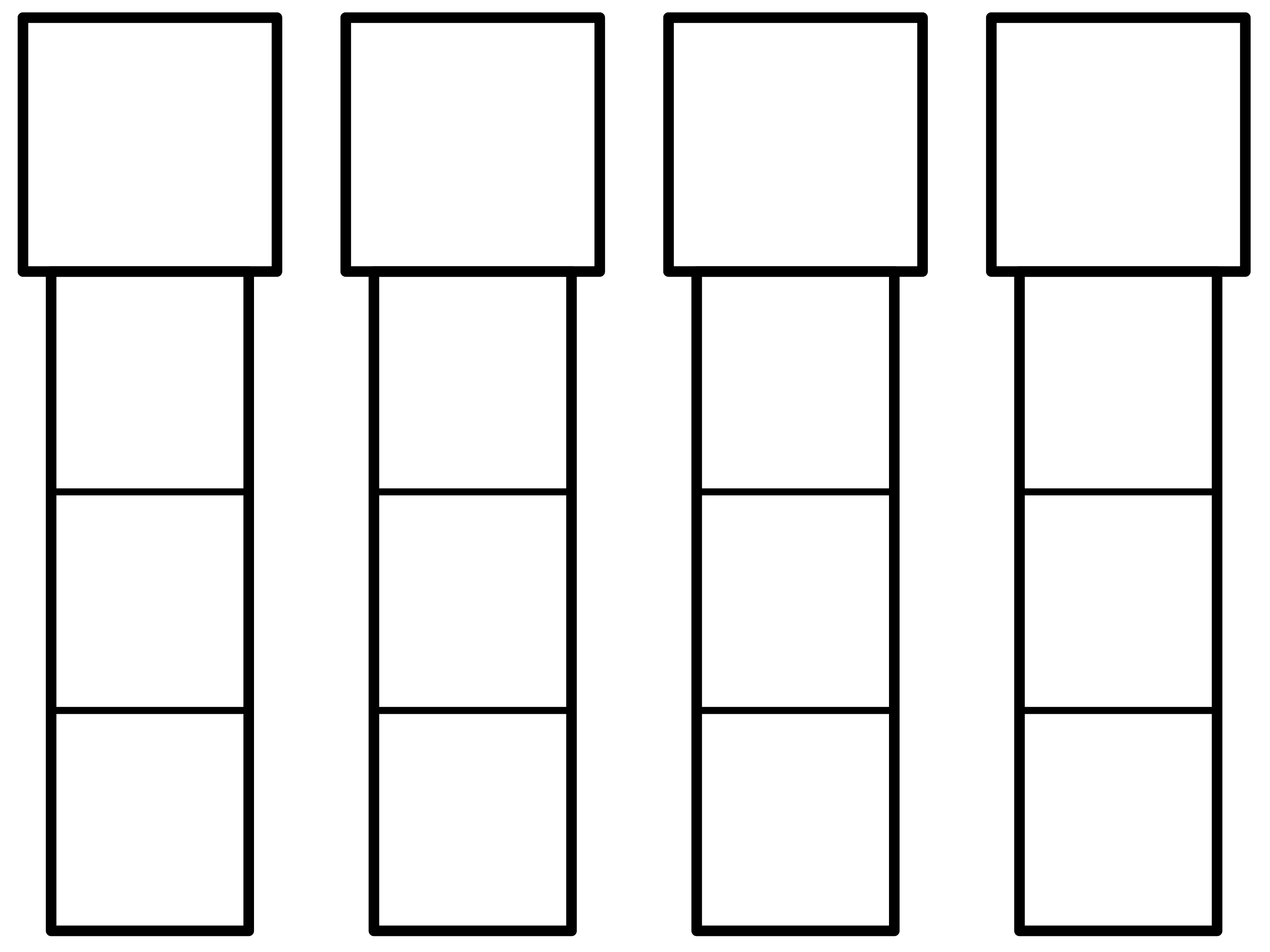 NINO
SACHA
NINO
WILHEM
CHLOE
LISE
THIBAULT
SACHA
ADAM
NINO
AUGUSTIN
ADAM